Introduction to Social Responsibility
What is Social Responsibility?
Social responsibility is an ethical framework which suggests that an entity, be it an organization or individual, has an obligation to act for the benefit of society at large. (https://en.wikipedia.org/wiki/Social_responsibility)
But what does this mean?  Let’s break down the language of the definition.
Social -> Society -> Issues that affect people and issues they care about
Responsibility -> The ability to act independently and being accountable for those actions
Ethics -> Dealing with human values of right and wrong and the motives that drive people’s actions
Framework -> the plan
Obligation -> a sense of duty or commitment 
Basically, Social Responsibility refers to the belief that people have the ability to, and should make positive change in the world.  Taking responsibility for social change without personal gain for the betterment of society as a whole.
So, what does society care about?
Social Responsibility – Three StrandsResponsibility to…
Environment: Ensuring business is conducted in a way that does not harm the environment
Giving back through charitable organizations, developing programs that reinvests money into the environment
Humanitarian: Ensuring business is for the well-being of the community, growing through education and health care
Giving back through building, housing, health care and food source programming
Labour/Economic: Ensuring business is equitable for its labour force with fair wages and working conditions.
Giving back to the communities that are effected, developing programs that invest money into preserving economies in an effort to make them self-sustainable, fair trade
Why is it important to practice Social Responsibility?
To benefit the society we live in – whether in your own community or worldwide, we have an obligation to make the world a better place to live in.
It is ethically and morally right.
Stronger sense of community, people will work together due to a sense of pride, promoting happiness.
Results in a positive outcome, when one individual benefits we all benefit
What are things companies and people do that do NOT demonstrate Social Responsibility?
Misrepresentation of their product/service to the public
Participate in business that is unethical (ex. Conflict Diamonds)
Use of child labour or unfair wages to workers
Illegal dumping of waste/moving business to countries with no emissions standards
Lack of maintenance in factories/human rights abuses
Animal testing
Exploiting resources (Coca-Cola buying water sources in Africa and selling it back to the community for a cost)
Poaching, unethical fishing practices (shark-fin soup)
Under-representation/discrimination of groups in society
Unethical gathering of consumer information (even scarier in the technological age)
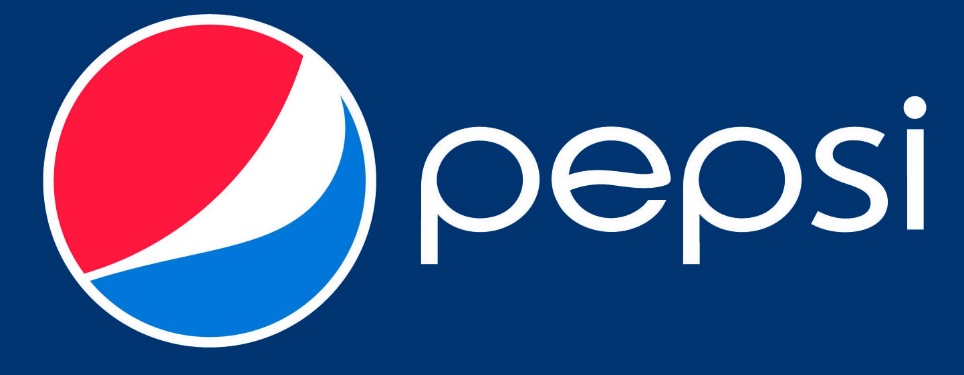 Focus on tackling global water scarcity
Colombian manufacturing plants recycle 75 per cent of the water used, and its Gatorade bottles are purified with air instead of water. 
Globally, PepsiCo has increased its water efficiency by roughly 20 per cent since 2006 and has cut an estimated 14 billion litres of water from its operations.
Forged partnerships with NGOs to deliver clean water to communities in need. In 2007, it set a goal of providing three million people around the world with safe water by 2015. It met its target three years ahead of schedule. 
Established a sustainable farming initiative that measures the environmental and local economic impact across its agricultural supply chain.
It was also the first manufacturer in Canada to introduce all-electric, zero-emissions, green-powered delivery trucks.
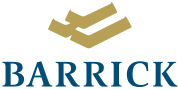 Toronto-based gold-mining corporation. 
Allegations against the company include charges that it had a hand in the burning of at least 130 homes near its Porgera Mine in Papua New Guinea 
Manipulation of land titles in Australia and Chile. 
The company was also blamed in a toxic spill in Tanzania that left dangerous levels of arsenic in the area around its North Mara mine
Mining the Pascua Lama region along the Argentina-Chile border were associated with a 56-70% shrinking of nearby glaciers.

*Often the worst offenders are oil/gas (energy sector), mining, farming, and technology corporations
Social Responsibility vs. Sustainability
A socially responsible oil company would build local schools and hospitals to compensate communities for their resource extraction. But such measures do not always acknowledge the long-term impact on the communities. Keep in mind that schools and hospitals require staff and ongoing servicing. 
So, Corporate Social Responsibility measures can actually impose long-term liabilities on affected communities, making good-intentioned actions unsustainable. 
Charitable donations that relieve social problems are responsible, but they are not sustainable if they do not resolve the underlying issue.
How do celebrities and companies benefit from Social Responsibility?
Realistically, the main aim of businesses is and remains to make a profit. However, businesses and celebrities see the benefit of social responsibility:
Preserve their reputation/good publicity
Durability of their operations
Satisfies public interest and in turn the public supports them
Builds trust
Reduces skepticism around motives
Helps the world and community that they are ultimately a part of
What could a student do to practice Social Responsibility?
Volunteer for organizations that they believe in
Take an interest in issues going on locally/globally
Take courses (like Leadership 12, Global Geography 12, etc.) to gain an increased awareness of issues effecting our world and how to develop leadership skills
Develop your own moral code and follow it (practice what you preach)
Be a good citizen (recycle, purchase products from socially responsible companies, etc.)
Use social media to your advantage
BE AWARE not APATHETIC – Do your own research, understand what practices are socially responsible and irresponsible and make conscious decisions; don’t be a passive bystander.
How do students benefit from Social Responsibility?
Creates a better community/world for you to live in
Gives you experiences that you can use to give you a better world perspective, helps you advance in a chosen career path, scholarship money
(Selfishly) you feel good
Creates leadership 
Promotes growth in the community and is inspirational for younger genrations
Empowers students to know they can make a change, their voice matters
Students develop a commitment to social responsibility
Creates empathy
Creates the desire to know more and do more
How do communities benefit from Social Responsibility?
Benefits the welfare of the community (healthy, safe, supported communities)
Can achieve greater success as a community (the ability to move forward and tackle issues together)
Stronger bonds and connections to one another (WE rather than I)
Promotes growth within the community
Leads to more involved citizenship
What does Leadership 12 do to practice Social Responsibility?